MADARÁSZ VIKTOR
Csetnek, 1830 december 14.– Budapest, 1917. január 10.
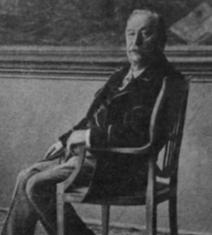 MADARÁSZ Viktor:  Kuruc és labanc, 1855, olaj, vászon 
Herendi Porcelánmúzeum tulajdona
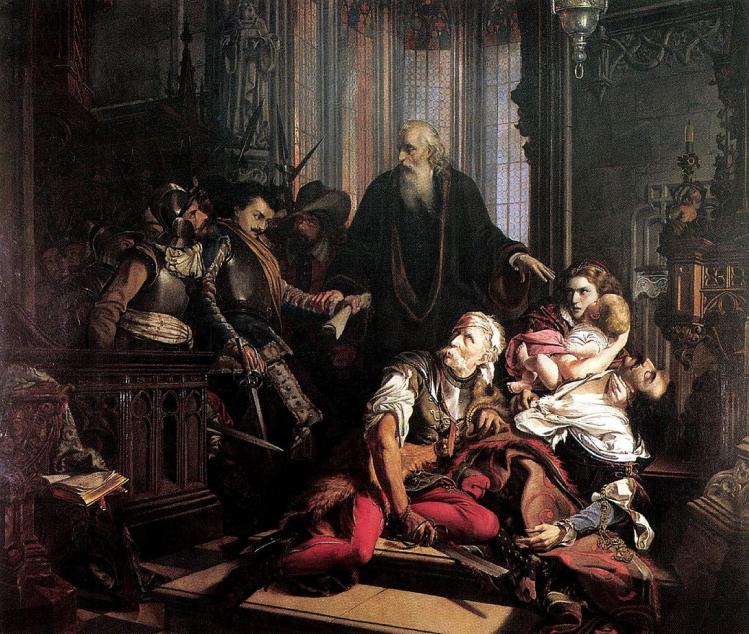 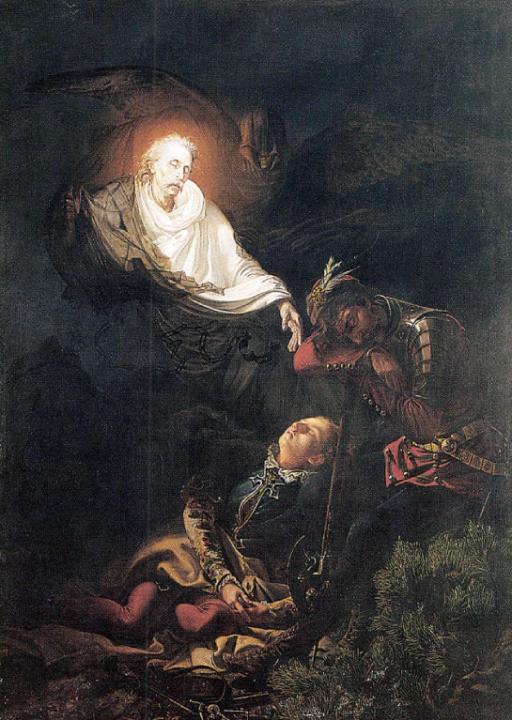 MADARÁSZ Viktor  
A bujdosó álma (Thököly álma)1856Olaj, vászon 
252,5 x 189,5 cmMagyar Nemzeti Galéria Budapest
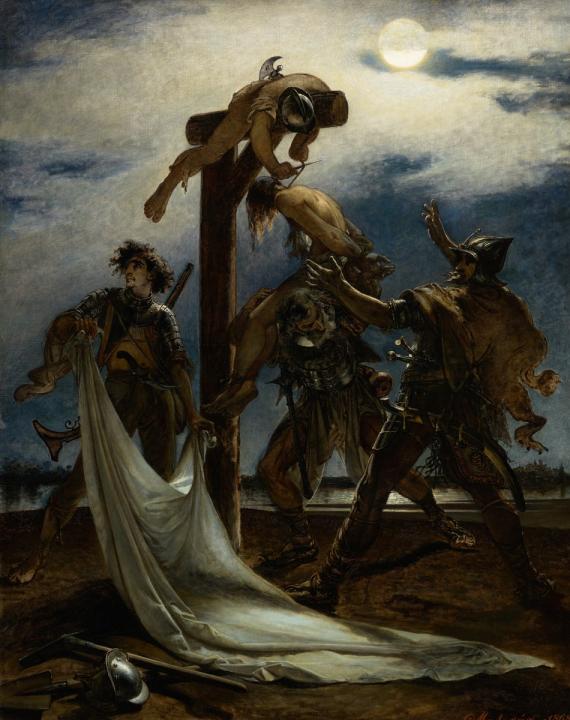 MADARÁSZ Viktor  
Dózsa népe (vázlat)-Olaj, vászon, 40,5 x 32,5 cmMagyar Nemzeti Galéria Budapest
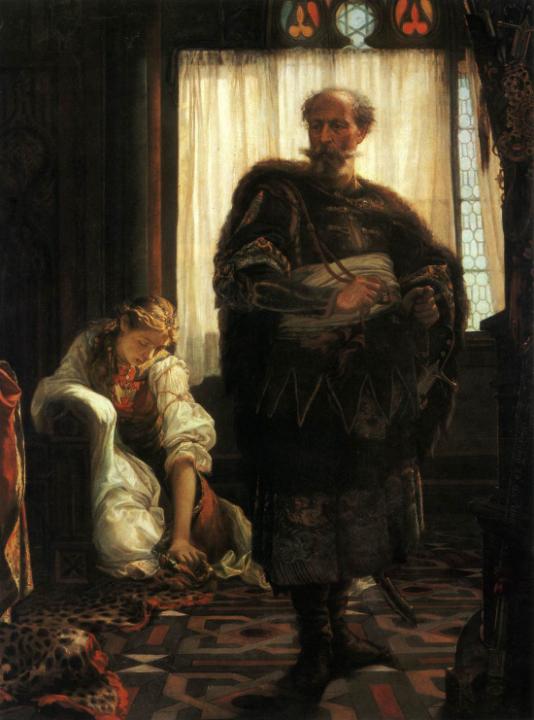 MADARÁSZ Viktor 
Zách Felicián1858Olaj, vászon 
152 x 112 cmMagyar Nemzeti Galéria Budapest
MADARÁSZ Viktor:  Zrínyi Ilona Munkács várában (Zrínyi Ilona vizsgálóbírái előtt),1859, Olaj, vászon, 146,5 x 185 cmMagyar Nemzeti Galéria, Budapest
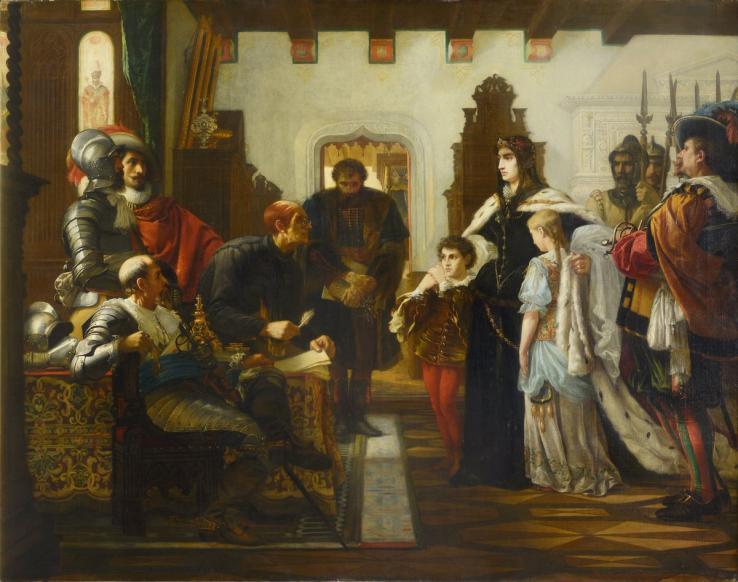 MADARÁSZ Viktor:  Hunyadi László a ravatalon,1859,Olaj, vászon 
249 x 312,5 cm,Magyar Nemzeti Galéria, Budapest
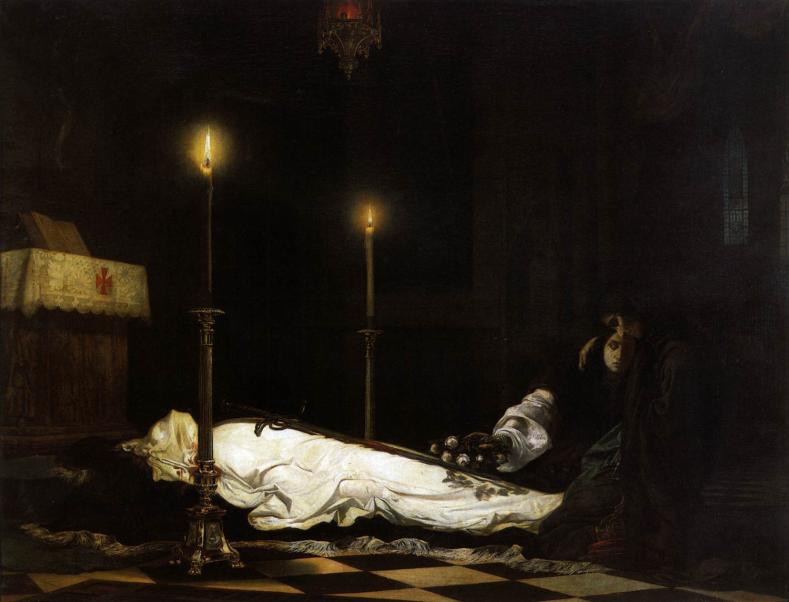 MADARÁSZ Viktor: Dobozi és hitvese,1868, Olaj, vászon, 116 x 310 cmMagyar Nemzeti Galéria, Budapest
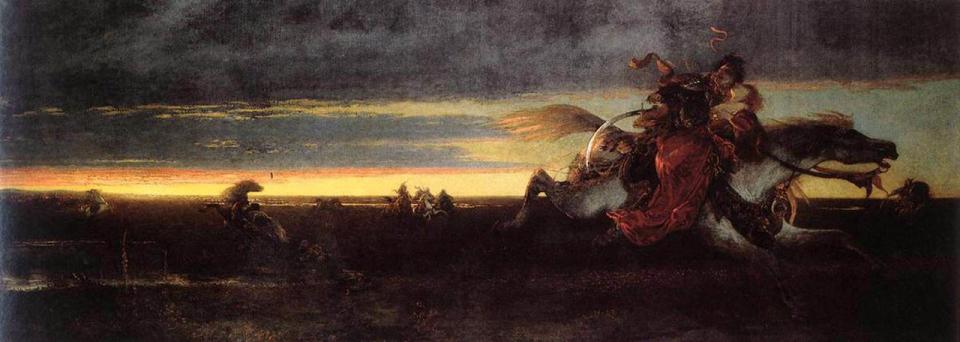 MADARÁSZ Viktor: Dobozi és hitvese, (részlet), 1868, Olaj, vászon 
116 x 310 cm, Magyar Nemzeti Galéria, Budapest
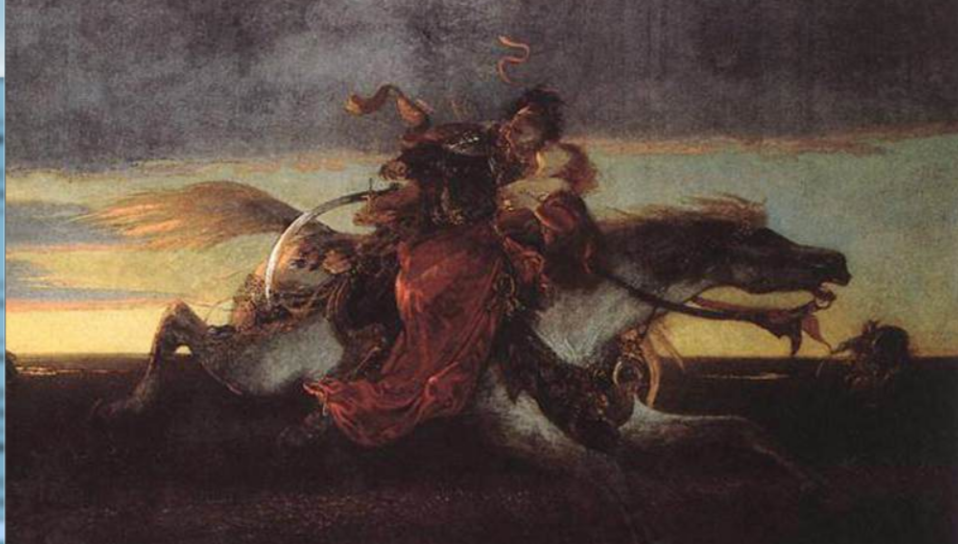 MADARÁSZ Viktor: Zrinyi és Frangepán a bécsújhelyi börtönben1864,Olaj, vászon, 176 x 236 cm,Magyar Nemzeti Galéria, Budapest
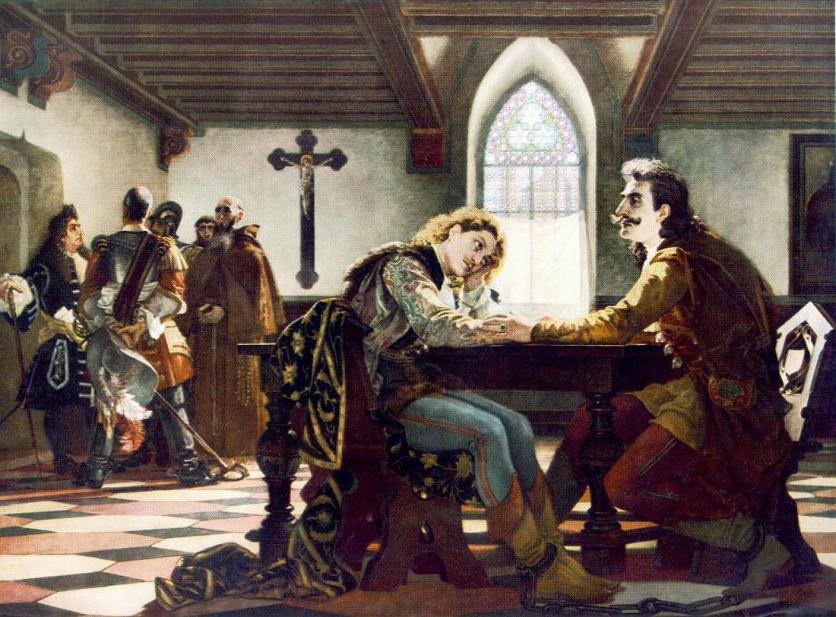 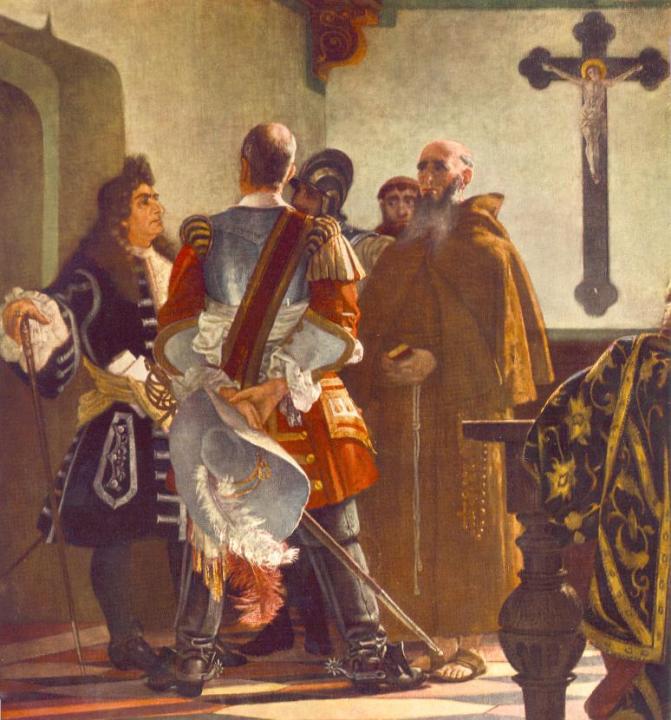 MADARÁSZ Viktor
Zrinyi és Frangepán a bécsújhelyi börtönben 
(részlet)1864Olaj, vászon
 176 x 236 cmMagyar Nemzeti Galéria, Budapest
MADARÁSZ Viktor:  Gróf Teleki Blanka és Leövey Klára  a kufsteini fogságban
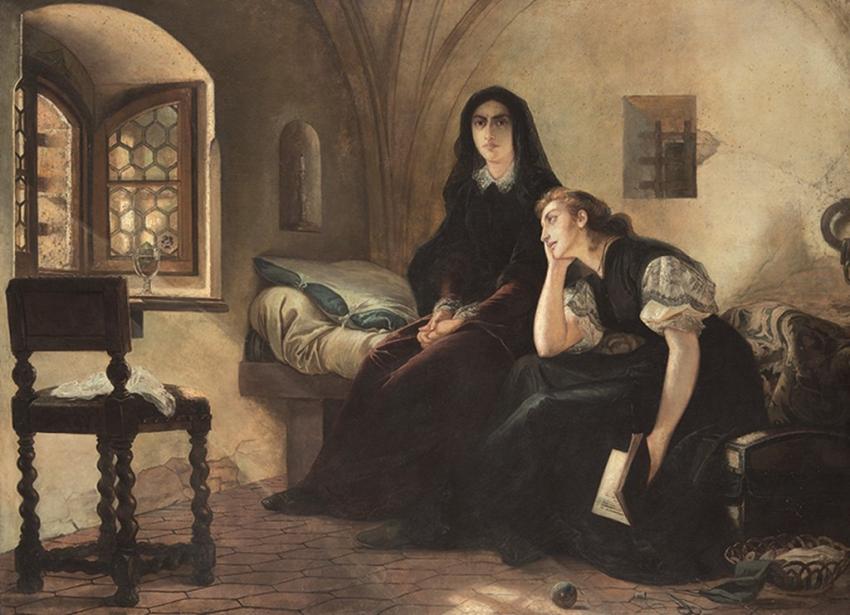 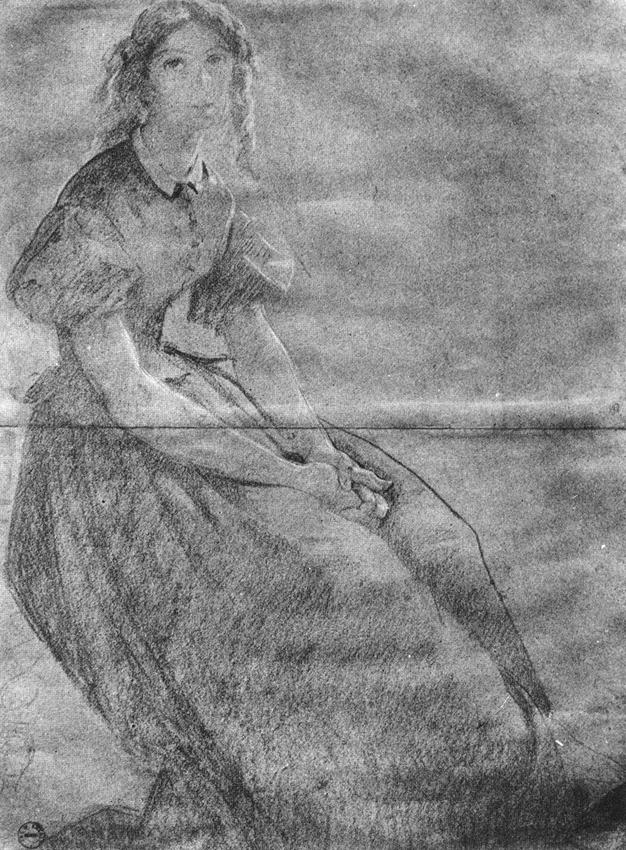 MADARÁSZ Viktor 
 Teleki Blanka a börtönben1867Fekete és fehér kréta, papír, 695 x 510 mmMagyar Nemzeti Galéria Budapest
MADARÁSZ Viktor: Podjebrad cseh király bemutatja Mátyásnak a magyar küldöttséget, 1873,Olaj, vászon, 70 x 120 cmDéri Múzeum, Debrecen
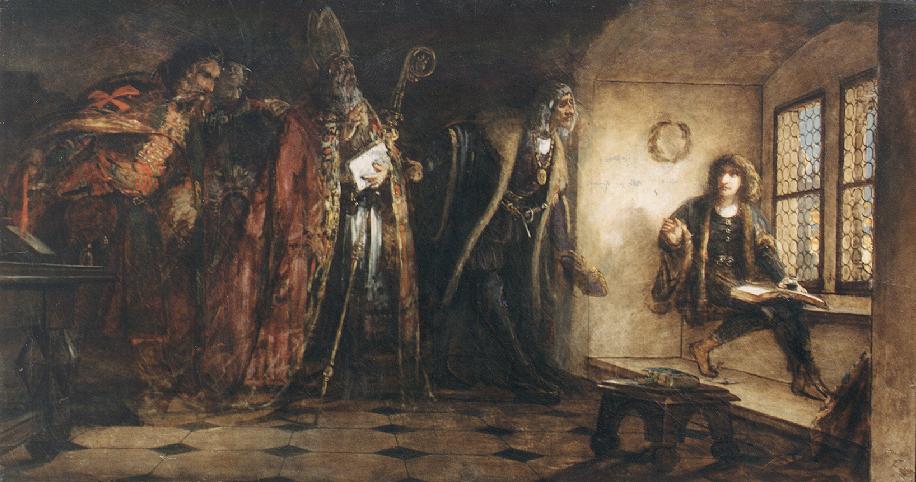 MADARÁSZ Viktor: Bethlen Gábor tudósai körében 1870, Olaj, vászon 73.5 × 106 cm, Magyar Nemzeti Galéria
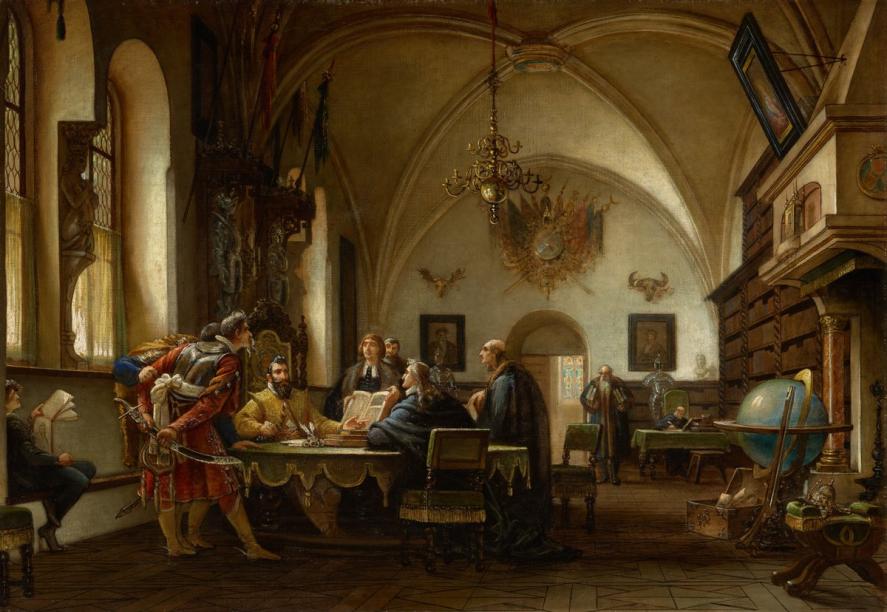 MADARÁSZ Viktor: Napóleon Nagy Frigyes sírjánál, 1870 körül, A Rákospalotai Múzeum Madarász-hagyatéka
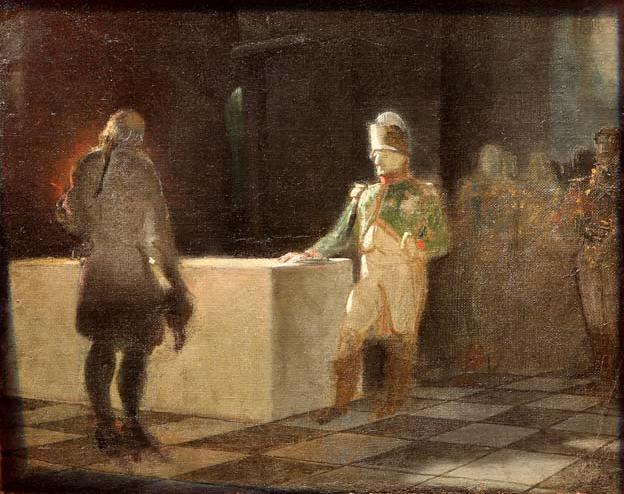 MADARÁSZ Viktor: Petőfi halála, 1875, Budapest 
Petőfi Irodalmi Múzeum
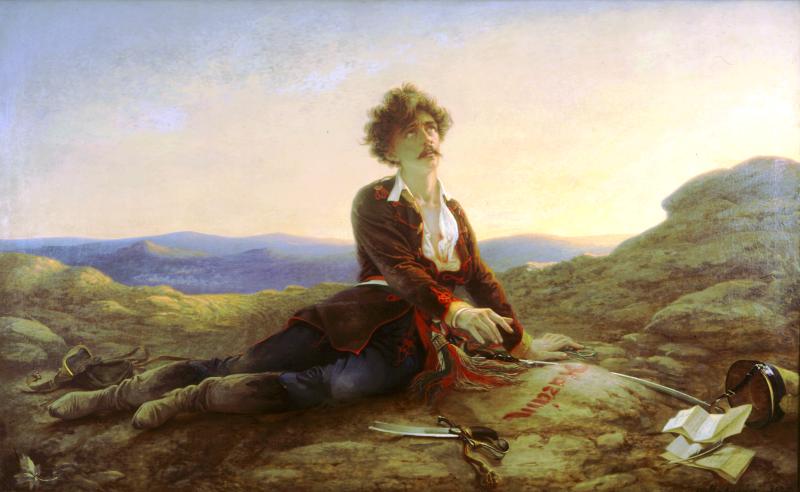 MADARÁSZ Viktor: Ónodi országgyűlés, 1879
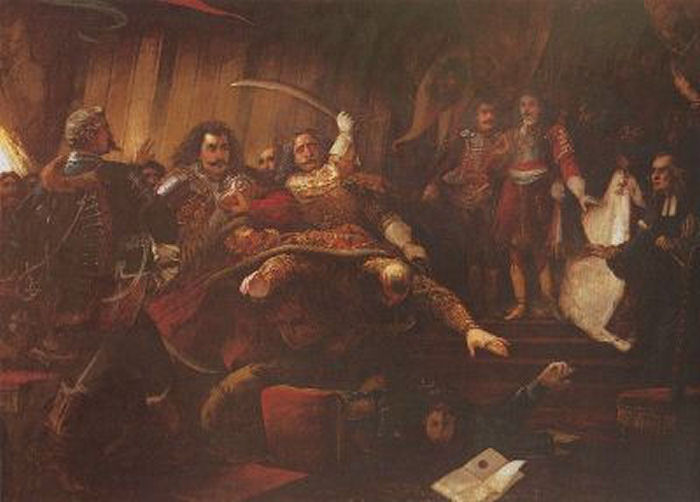 MADARÁSZ Viktor: Izabella királynő, 1879
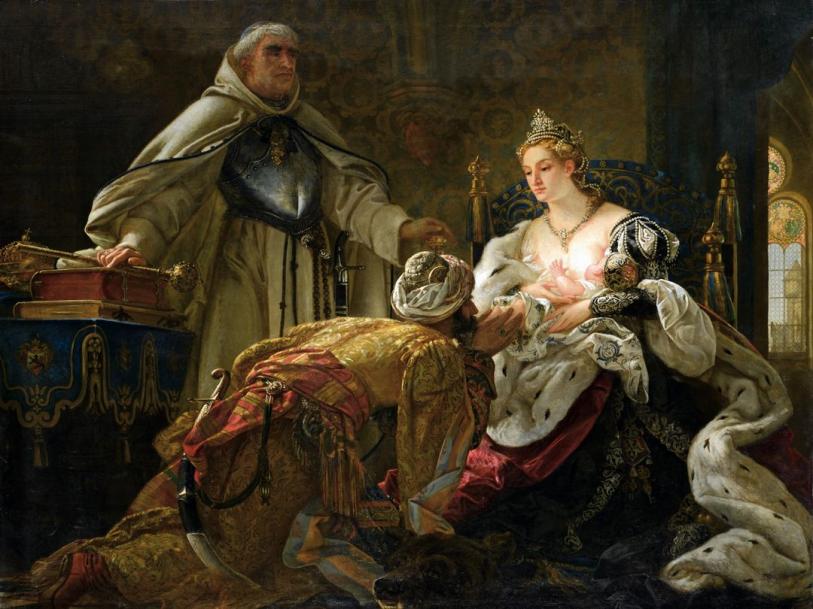 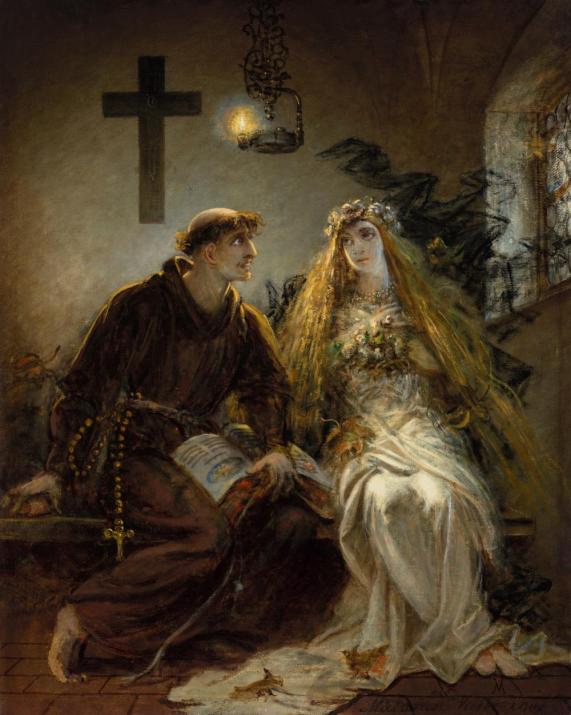 MADARÁSZ Viktor 
 Látomás
1902 
Olaj, vászon 
68,5 x 55,5
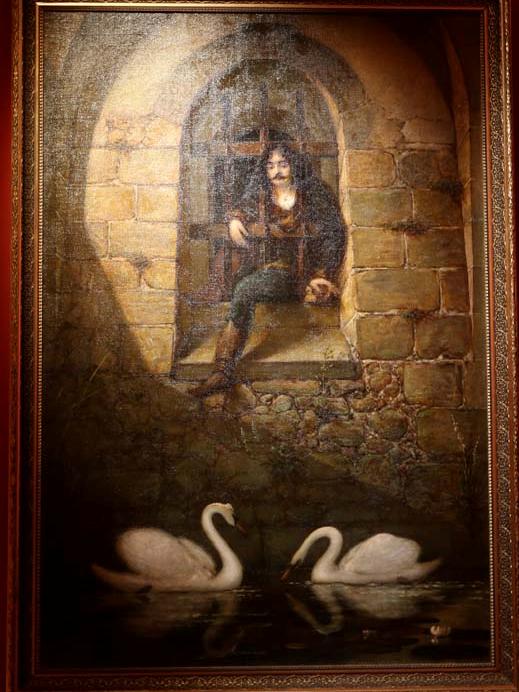 MADARÁSZ Viktor 
II. Rákóczi Ferenc a bécsi neustadti börtönben  
A Rákospalotai Múzeum Madarász-hagyatéka
MADARÁSZ  Viktor:  Kossuth Lajos száműzetésben
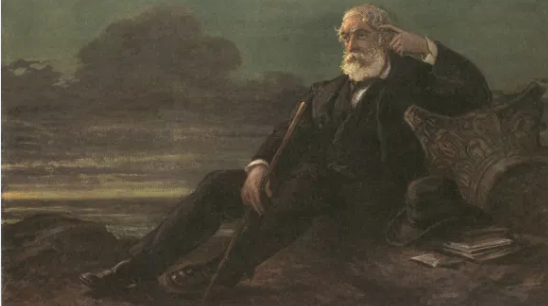 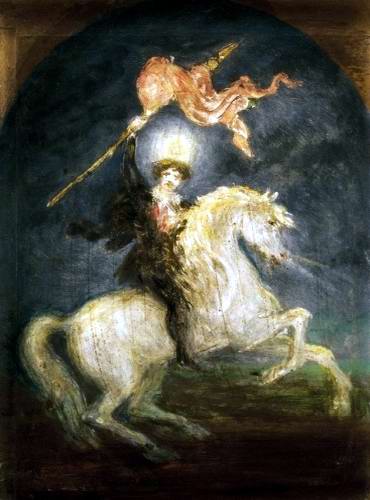 MADARÁSZ Viktor 
Feltámadás (Petőfi lovon) (nagyméretű, Petőfi - témájú vásznának előképe) 
1913 körül
36 x 26 cmOlaj, karton
Magántulajdon Jelzés nélkül
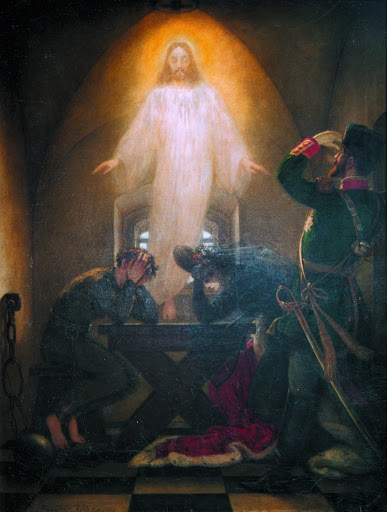 MADARÁSZ Viktor 
 Kolajev históriája1905
 Olaj, vászon
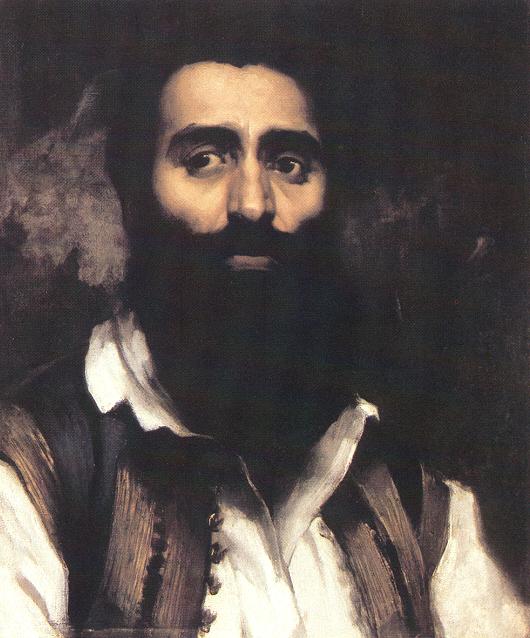 MADARÁSZ Viktor 
 Zrinyi Miklós1858Olaj, vászon
 55,5 x 48 cmMagyar Nemzeti Galéria Budapest
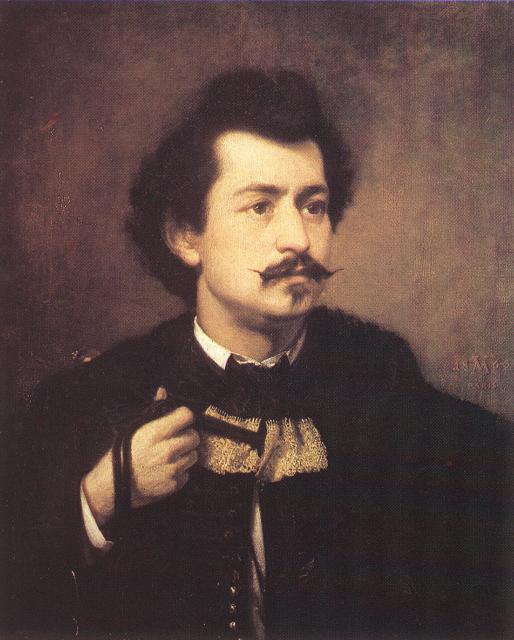 MADARÁSZ Viktor
Önarckép1863Olaj, vászon
 73 x 60 cmMagyar Nemzeti Galéria Budapest
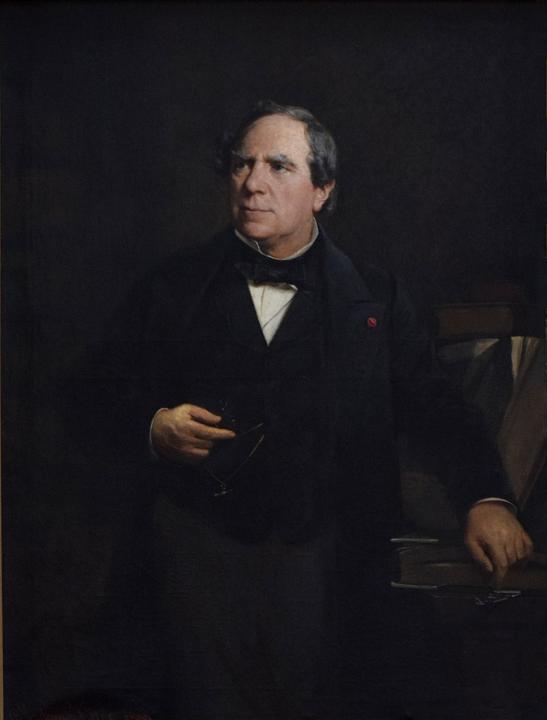 MADARÁSZ Viktor 
Thierry Amédée portréja  
1865  
Olaj, vászon 
 130 x 98 cm 
 Magyar Nemzeti Galéria
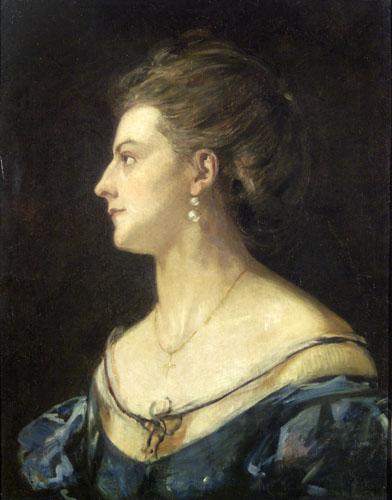 MADARÁSZ Viktor
 A művész első feleségének arcképe 
1871
 Olaj, vászon
 61 x 50.5 cm 
Magyar Nemzeti Galéria Budapest
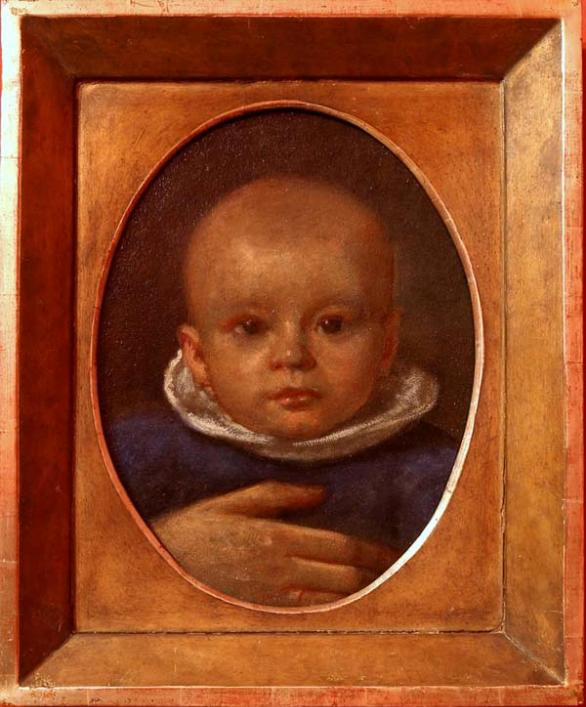 MADARÁSZ Viktor 
 Madarász Adeline 
 1872
 Olaj, papírlemez 
 A Rákospalotai Múzeum Madarász-hagyatéka
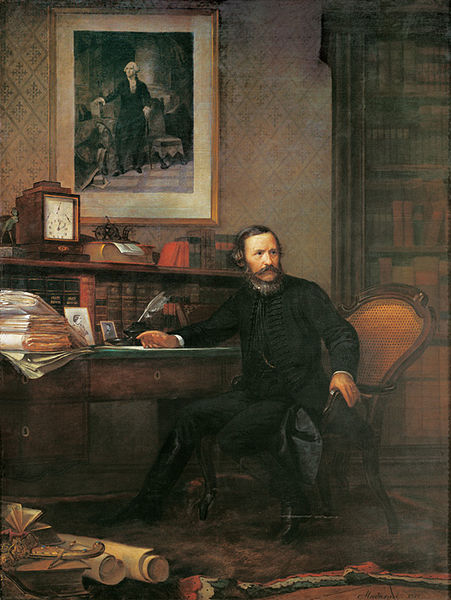 MADARÁSZ VIKTOR
EÖTVÖS JÓZSEF BÁRÓ
 1874 
olaj, vászon 
253 x190 
Magyar Nemzeti Múzeum Történelmi képgaléria
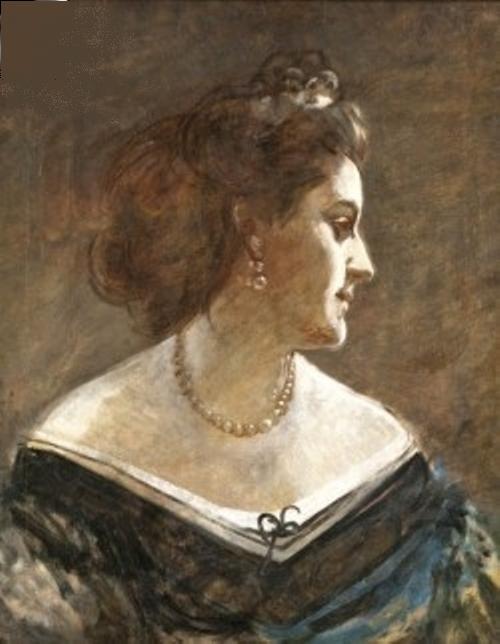 MADARÁSZ Viktor
A művész feleségének arcképe  
A Rákospalotai Múzeum Madarász-hagyatéka
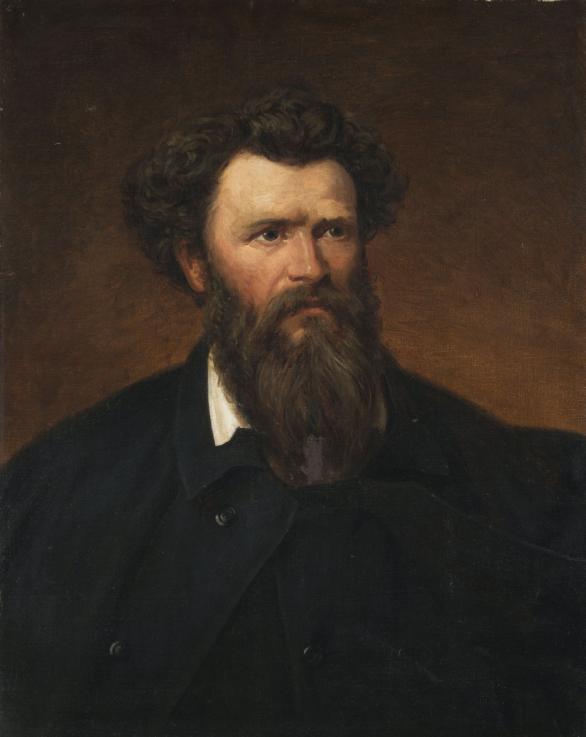 MADARÁSZ ViktorIzsó Miklós képmása 1873 körülOlaj, vászon
78,5 × 62,5 cm
 Magyar Nemzeti Galéria
Budapest
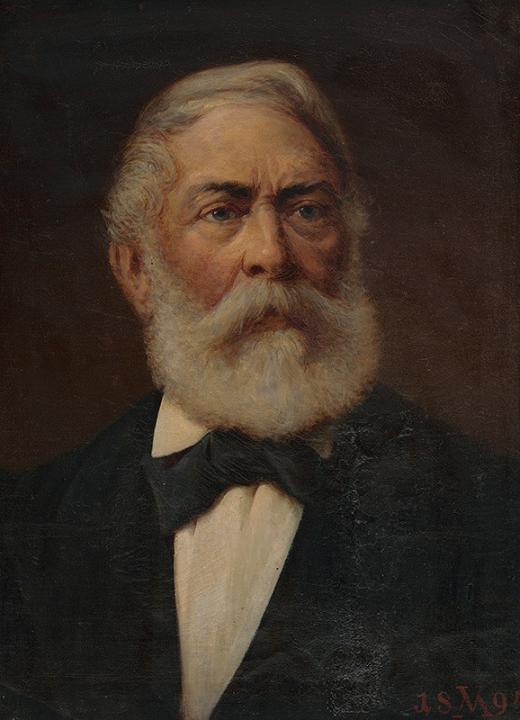 MADARÁSZ Viktor
 Kossuth Lajos portréja
1894
Olaj, vászon 
 63,0 x 49,6 cm
 Pozsonyi Városi Galéria
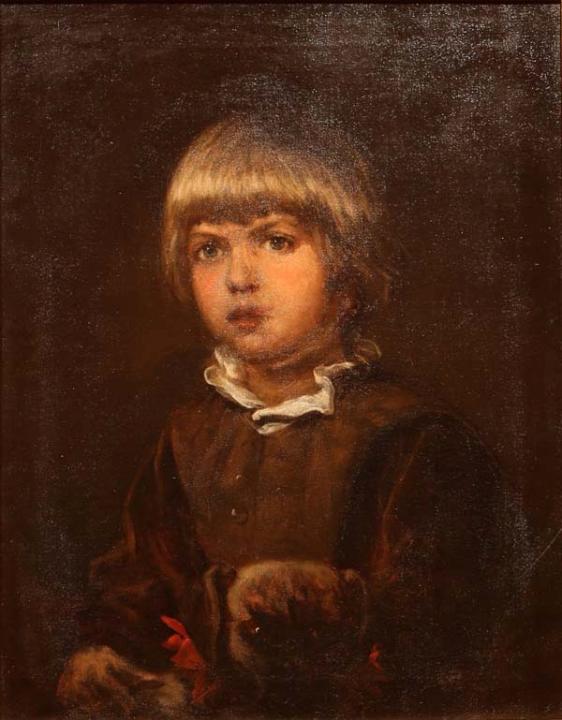 MADARÁSZ Viktor  
Madarász Pali
 1897
A Rákospalotai Múzeum Madarász-hagyatéka
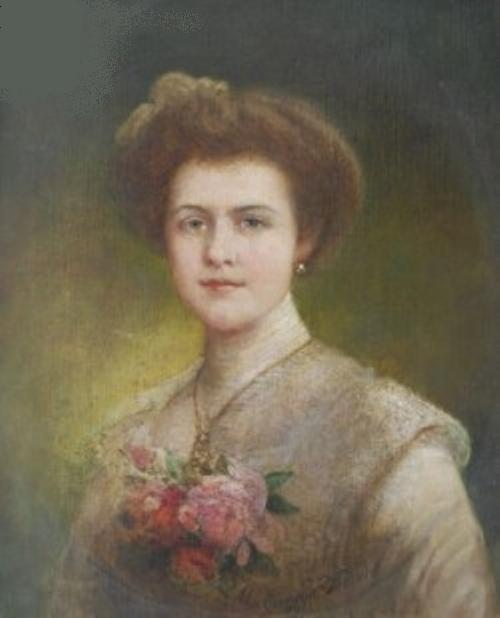 MADARÁSZ ViktorNői portré
69.5 x 56.5 cm
olaj, vászon 
A Rákospalotai Múzeum Madarász-hagyatéka
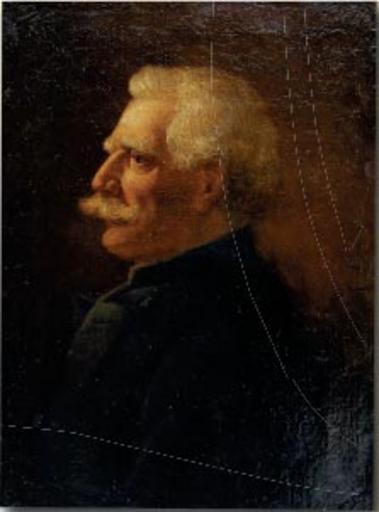 MADARÁSZ  Viktor  
Önarckép
 Olaj , vászon 
61,0 x 45,0 cm Magángyűjtemény
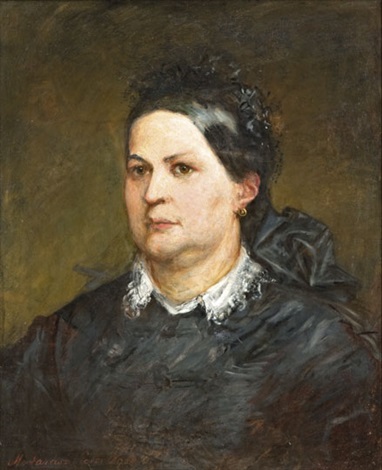 MADARÁSZ Viktor 
Női portré
1904
Olaj, vászon
57.7 x 47.5 cm
 A Rákospalotai Múzeum  
Madarász-hagyatéka
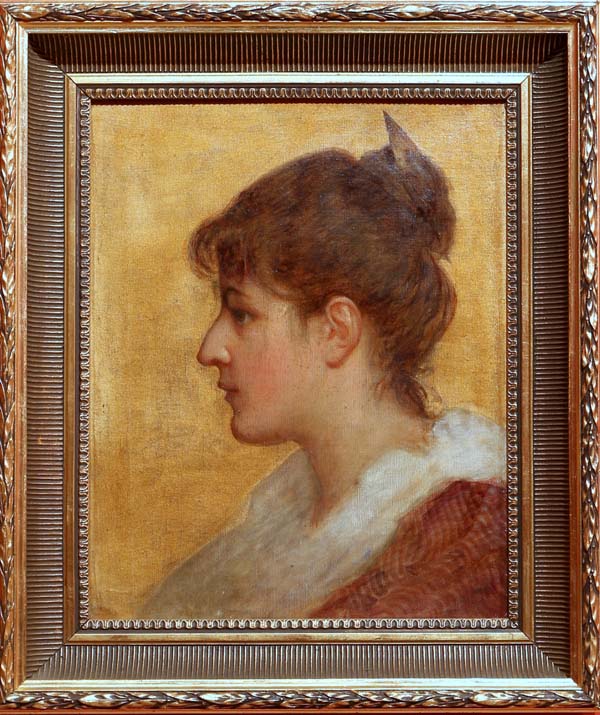 MADARÁSZ Viktor 
 Adeline
 1905 körül
 Olaj, vászon
 45 x 36 cmA Rákospalotai Múzeum Madarász-hagyatéka
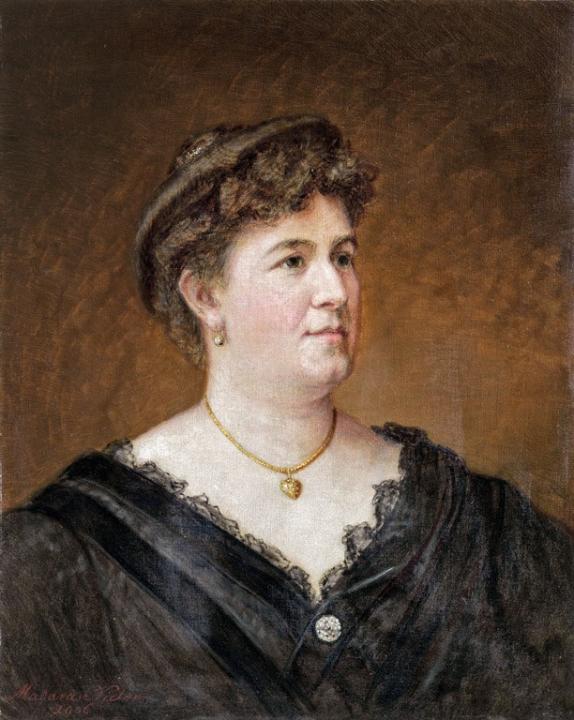 MADARÁSZ Viktor 
 Hölgyportré
 1906 Olaj, vászon
 69 x 55,5 cm
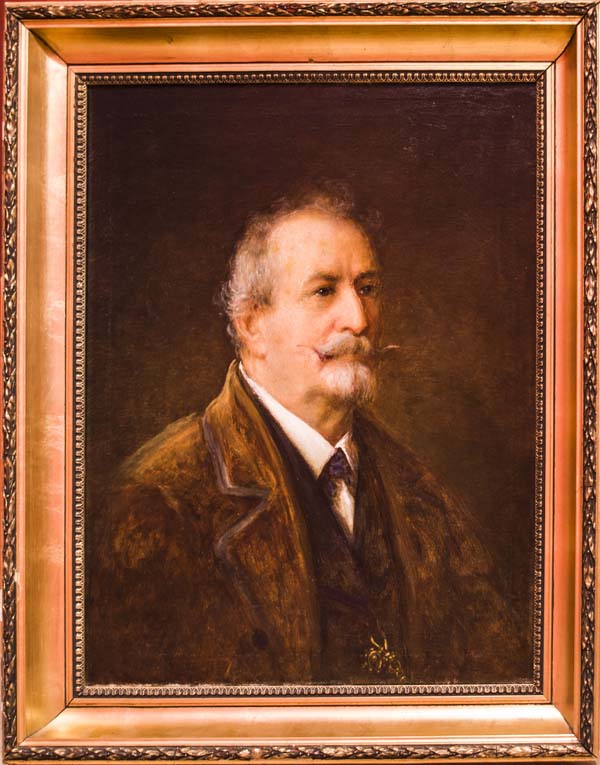 MADARÁSZ Viktor Önarckép
 1910 körül
 Olaj, vászon
70 x 56 cm 
 Rákospalotai Múzeum Madarász-hagyatéka
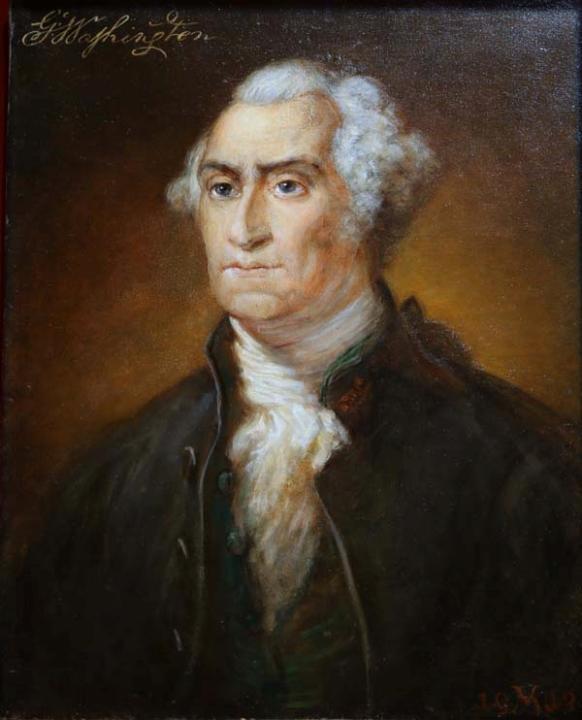 MADARÁSZ Viktor 
George Washington portréja 
A Rákospalotai Múzeum Madarász-hagyatéka
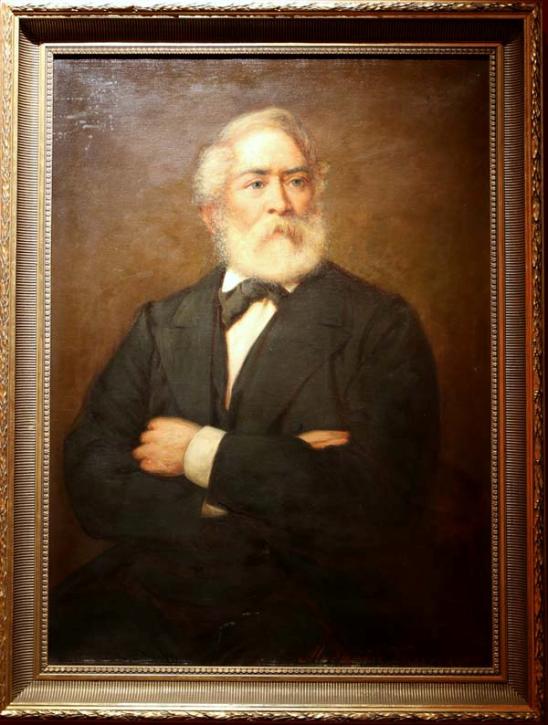 MADARÁSZ Viktor
 Kossuth Lajos portréja
A Rákospalotai Múzeum Madarász-hagyatéka
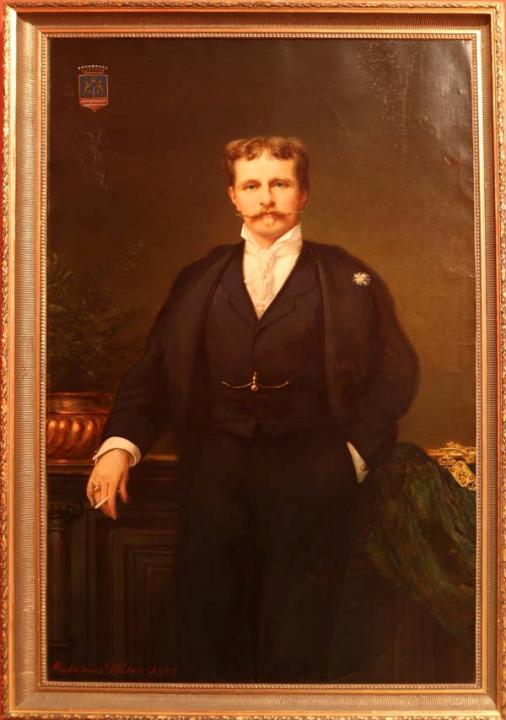 MADARÁSZ Viktor
Keglevich gróf 
1907
A Rákospalotai Múzeum Madarász-hagyatéka
MADARÁSZ Viktor: Urbinói Vénusz, Olaj, vászon, 99 × 172 cm
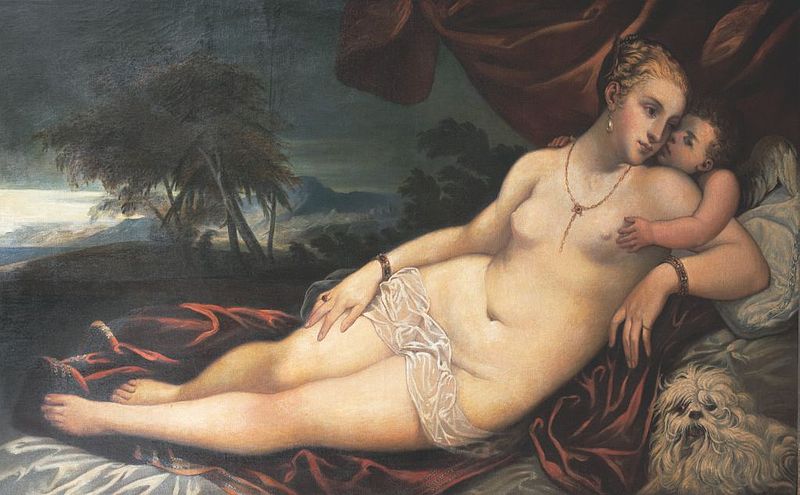 MADARÁSZ Viktor: Allegória tigrissel, 1908, 59.5 x 75.5
Olaj, vászon, Szignó: jelezve balra lent
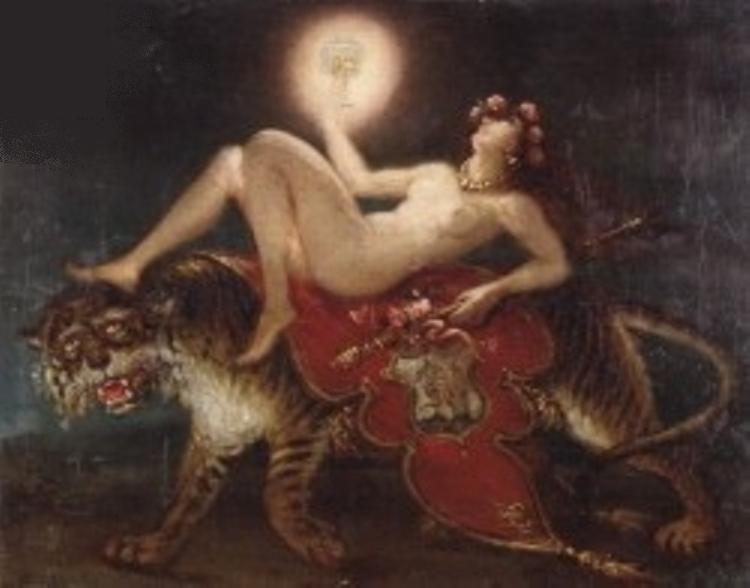 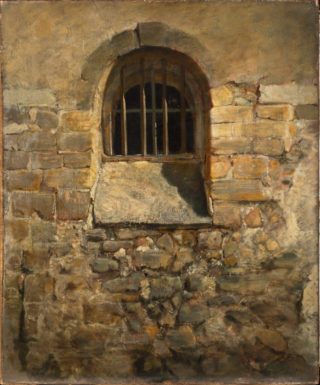 MADARÁSZ Viktor 
Ablak tanulmány 
Olaj, vászon  
55 × 45,5 cm
 Magyar Nemzeti Galéria, Budapest